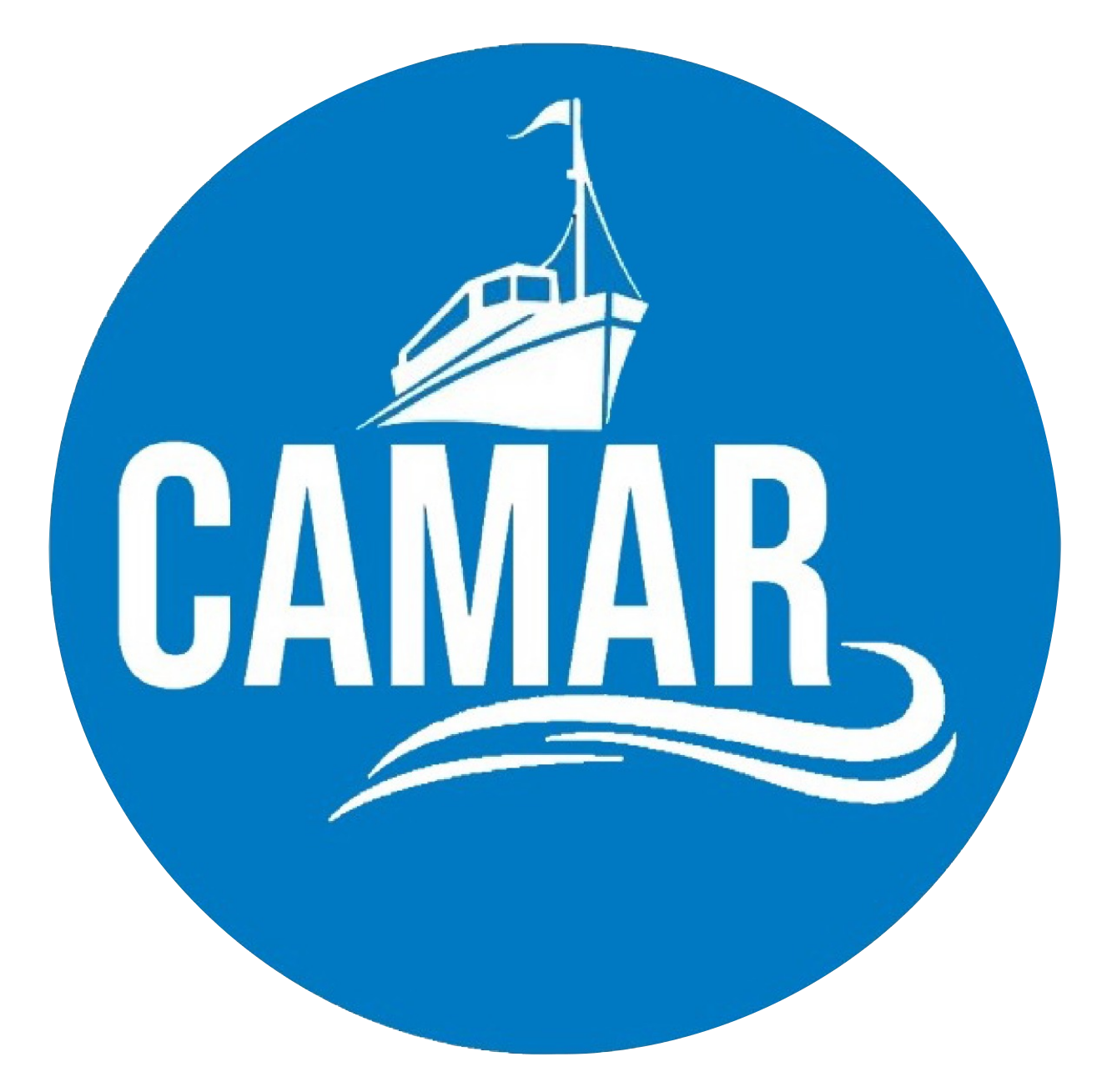 Camar Smart Fishing
Meningkatkan Produktifitas Tangkapan, Effisiensi, 
Keamanan dan Kesejahteraan Nelayan Indonesia
PT. Dafico Prima Persada
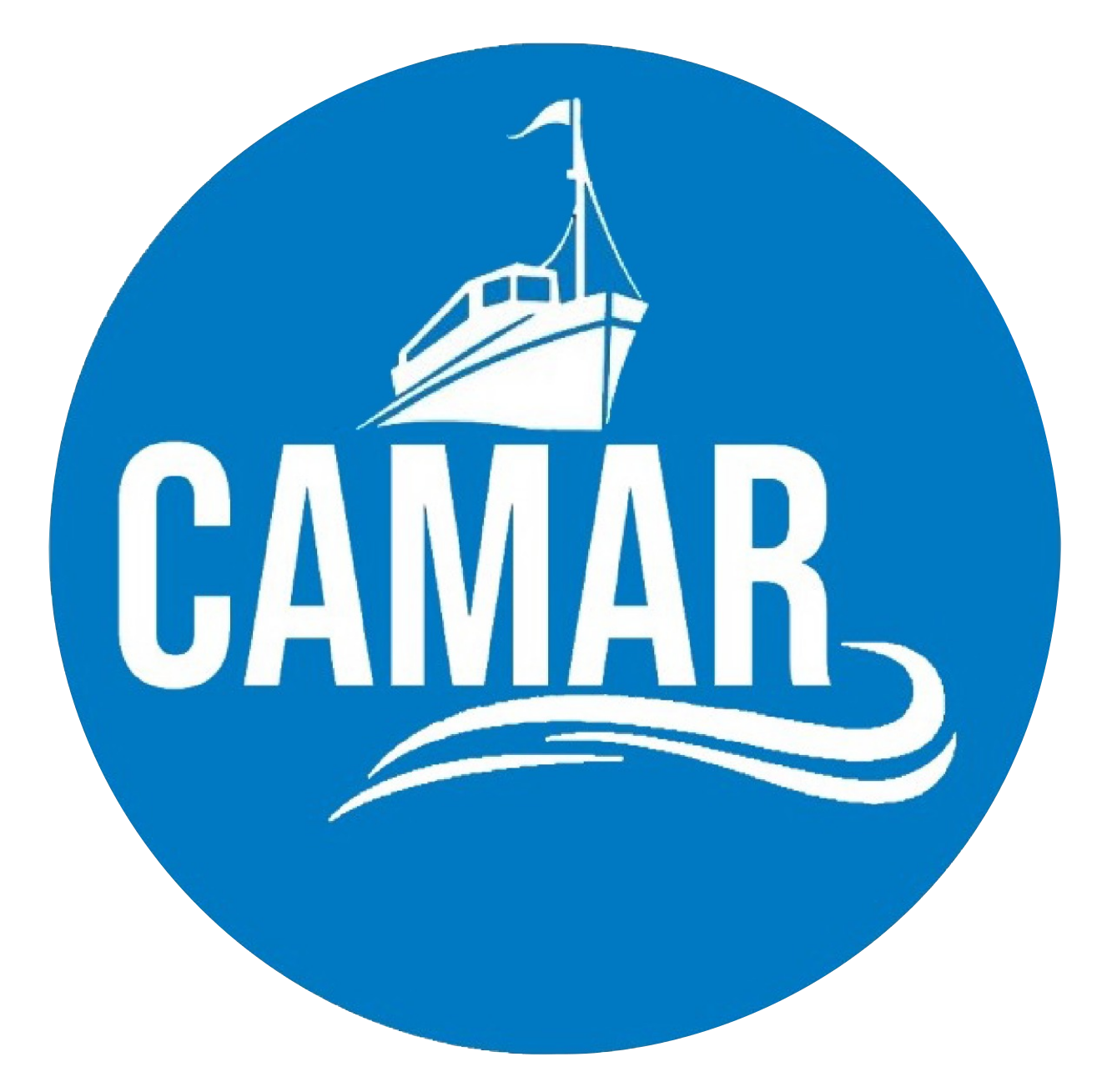 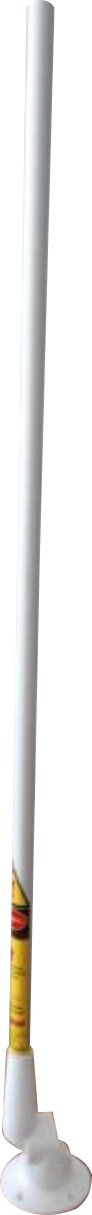 Smart Fishing Berbasis Satelit
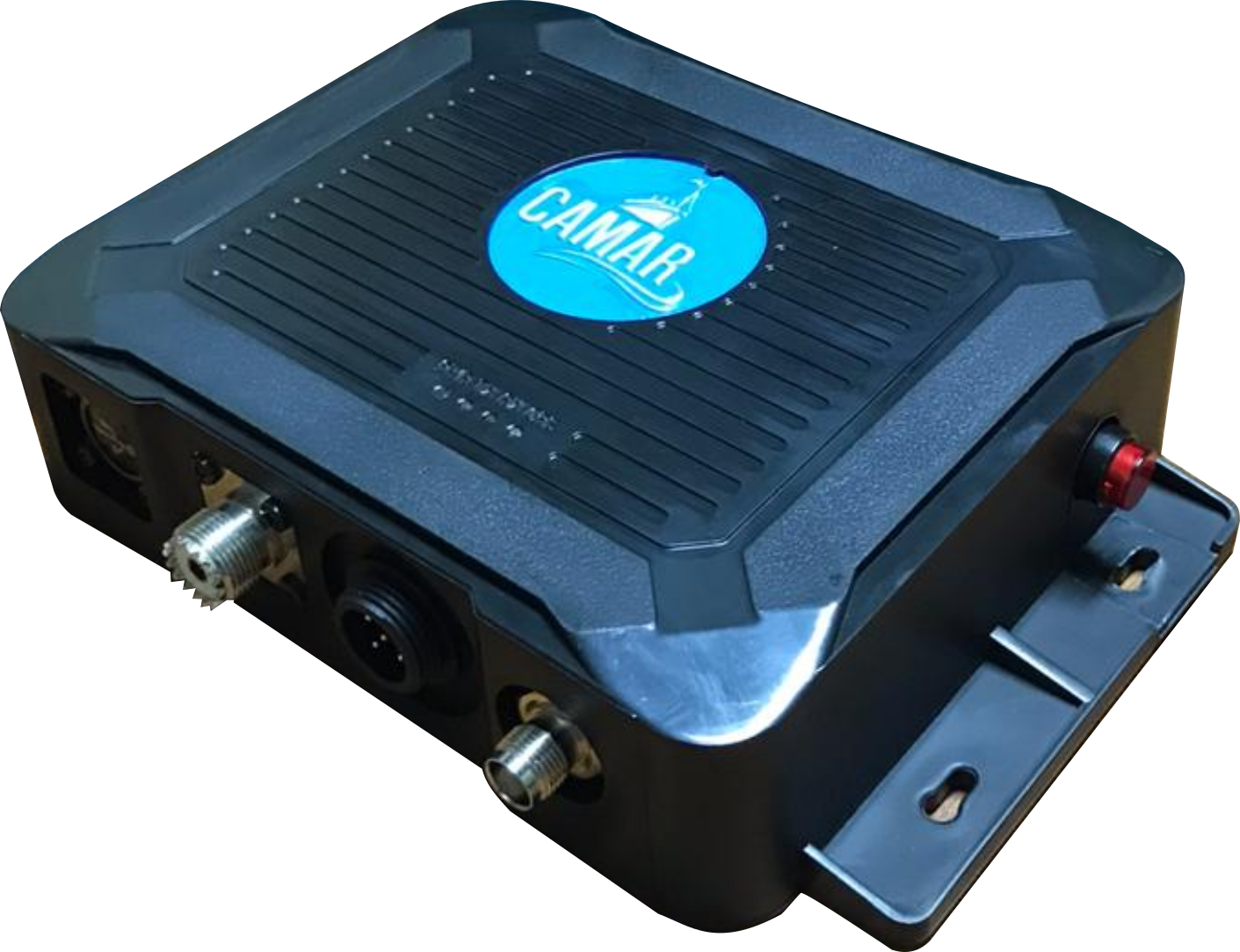 CAMAR Smart Fishing merupakan karya anak bangsa hasil pengembangan BPPT,                   PT.Navicom Indonesia dan PT Dafico Prima Persada , dengan memadukan teknologi             pengindraan jarak jauh permukaan laut menggunakan teknologi satelit, GPS dan teknologi AIS untuk meningkatkan produktifitas tangkapan ikan,  meningkatkan effisiensi bahan bakar dan meningkatkan keselamatan pelayaran di laut Indonesia. yang pada akhirnya diharapkan       dapat berdampak pada meningkatnya kesejahteraan nelayan Indonesia.

Fitur Camar Fish Locator : 
1. Peta Perkiraan Potensi Ikan (PELOPI)
2. Tracking Jalur Pelayaran
3. Tombol SOS
4. GPS & AIS monitoring
5. AIS Transponder
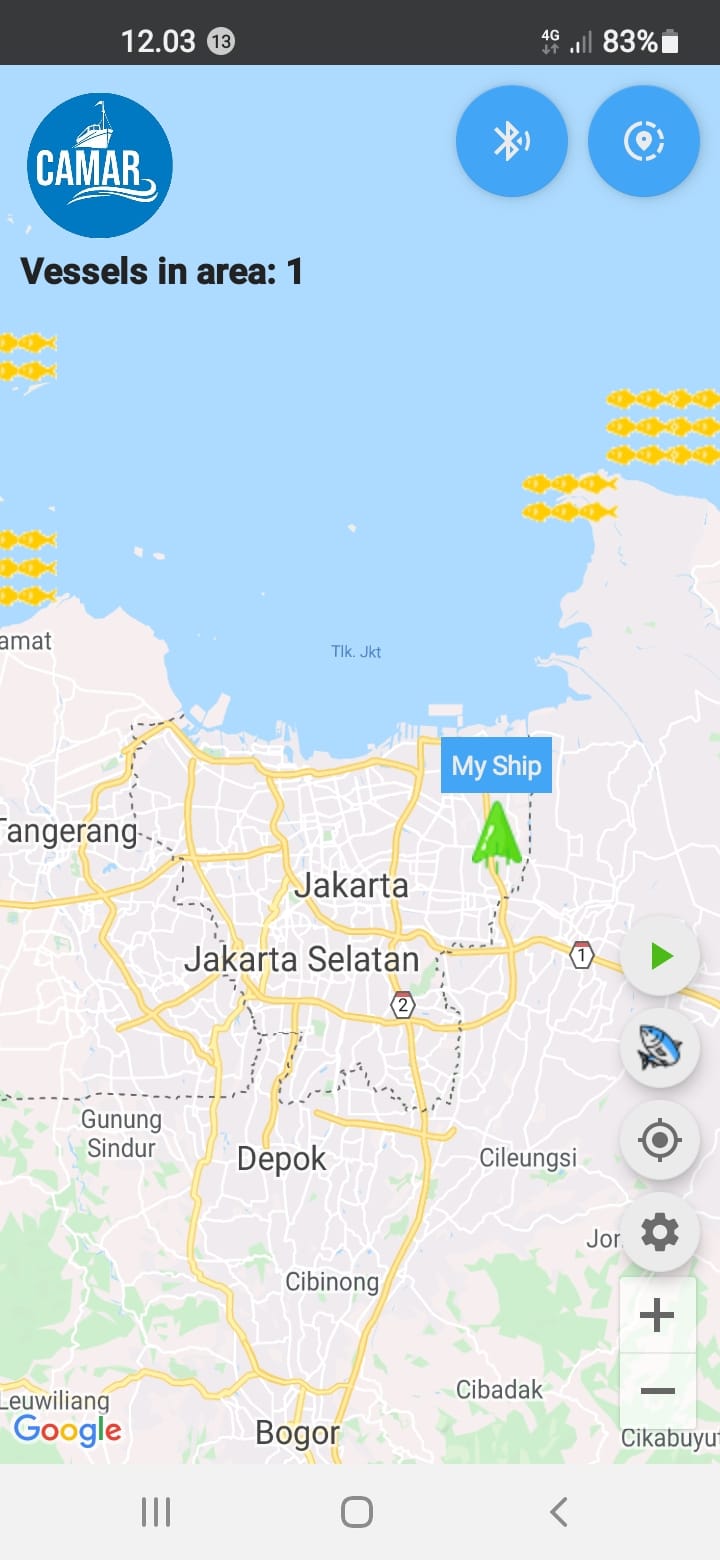 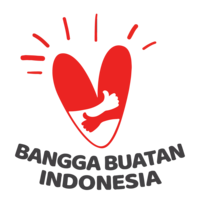 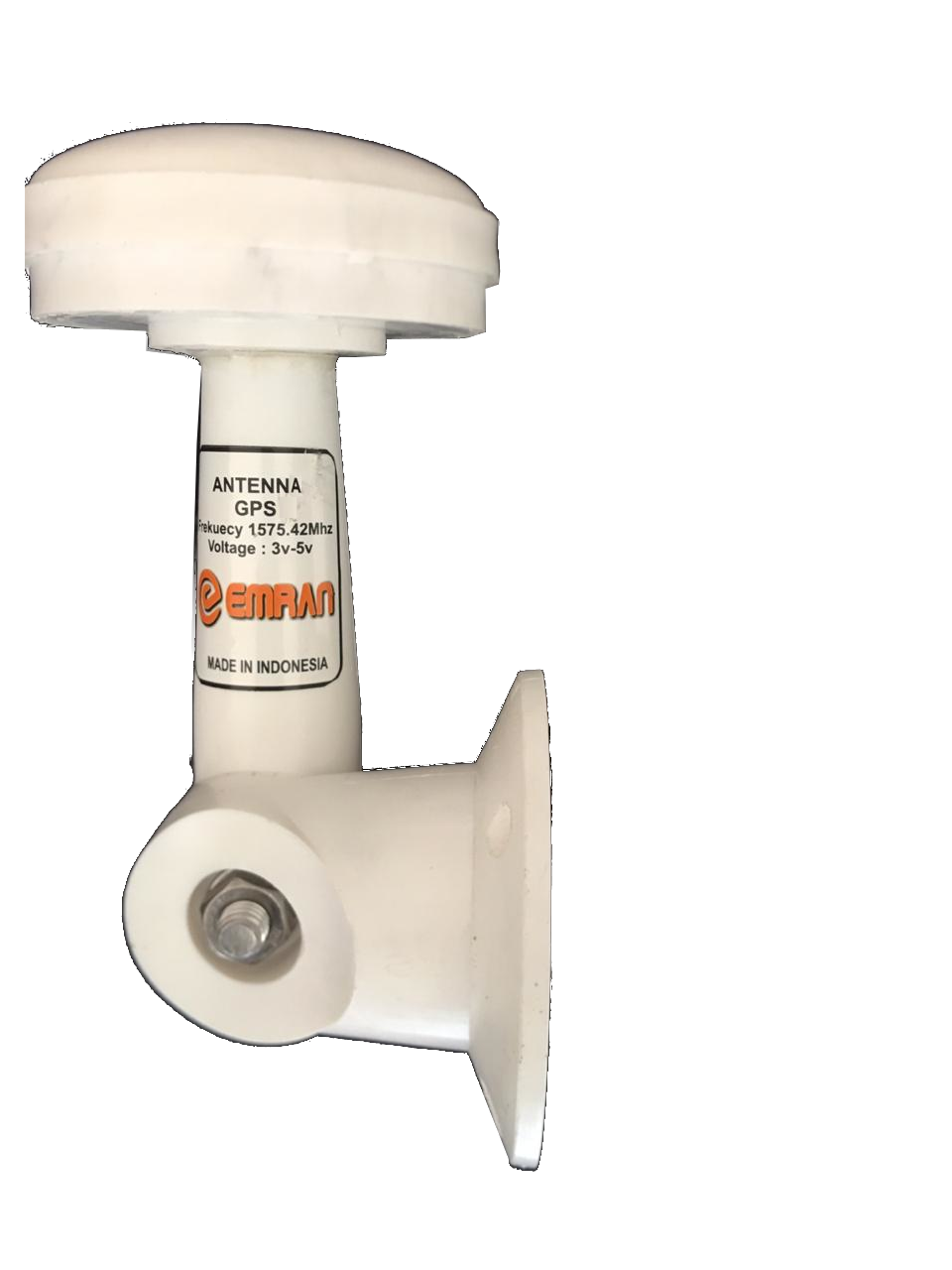 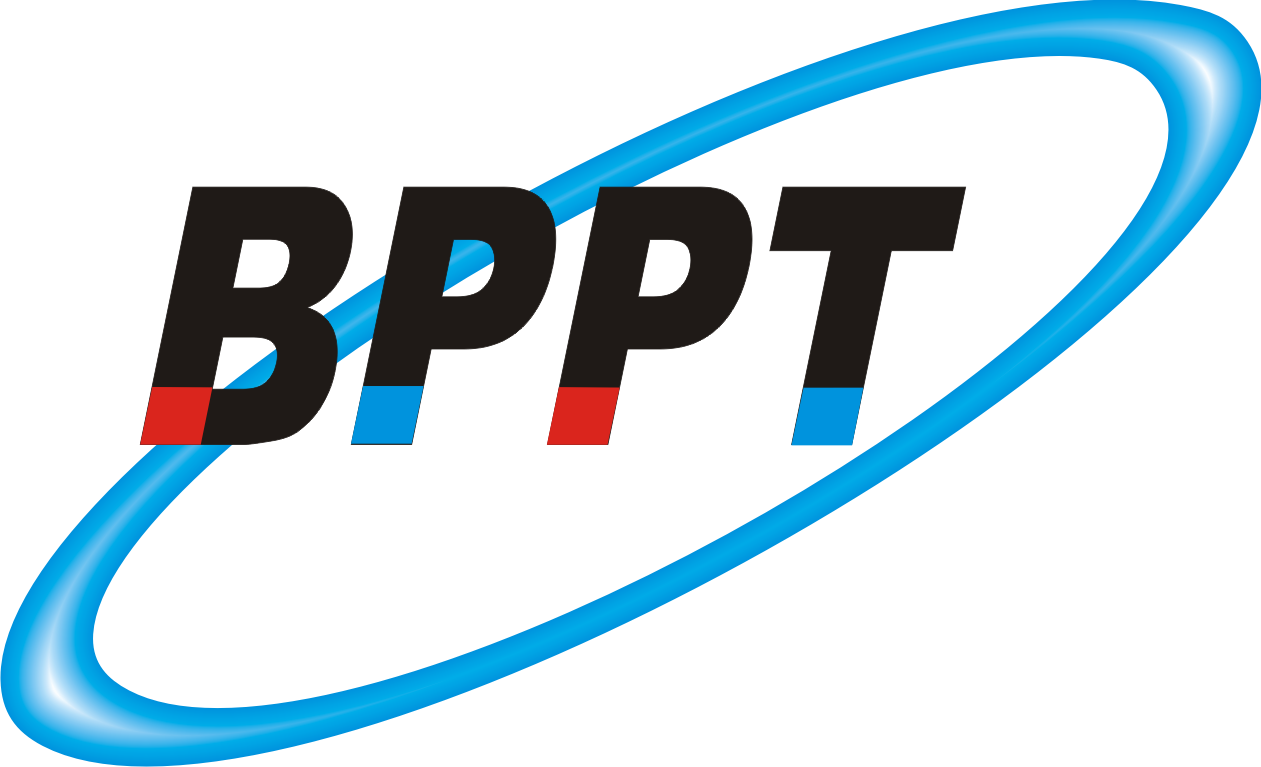 NAVICOM
(PELOPI) Peta Perkiraan Lokasi Penangkapan Ikan
PELOPI atau Peta Perkiraan Lokasi Penangkapan Ikan adalah peta yang dibuat dengan menggunakan data satelit untuk memetakan konsentrasi klorofil, Untuk                      memperkirakan lokasi penangkapan ikan di perairan Indonesia. Peta ini dapat           memberikan informasi mengenai daerah-daerah yang memiliki potensi ikan pelagis   yang tinggi, seperti ikan tuna, ikan tongkol, ikan cakalang, ikan madidihang atau          lemuru, ikan layang, ikan selar, ikan kuwe, ikan teri, ikan kembung, ikan belanak, ikan tenggiri, ikan marlin, dan ikan swordfish. Dengan menggunakan PELOPI, nelayan        dapat mengetahui daerah-daerah yang memiliki potensi ikan yang tinggi sehingga     dapat meningkatkan hasil tangkapan dan meningkatkan produktivitas sektor               perikanan di Indonesia. Setiap hari PELOPI menyajikan data 20.000 sampai dengan    50.000 titik potensi dibawah 12mil dan lebih dari 12mil dengan cakupan seluruh       wilayah Indonesia dari sabang sampai merauke
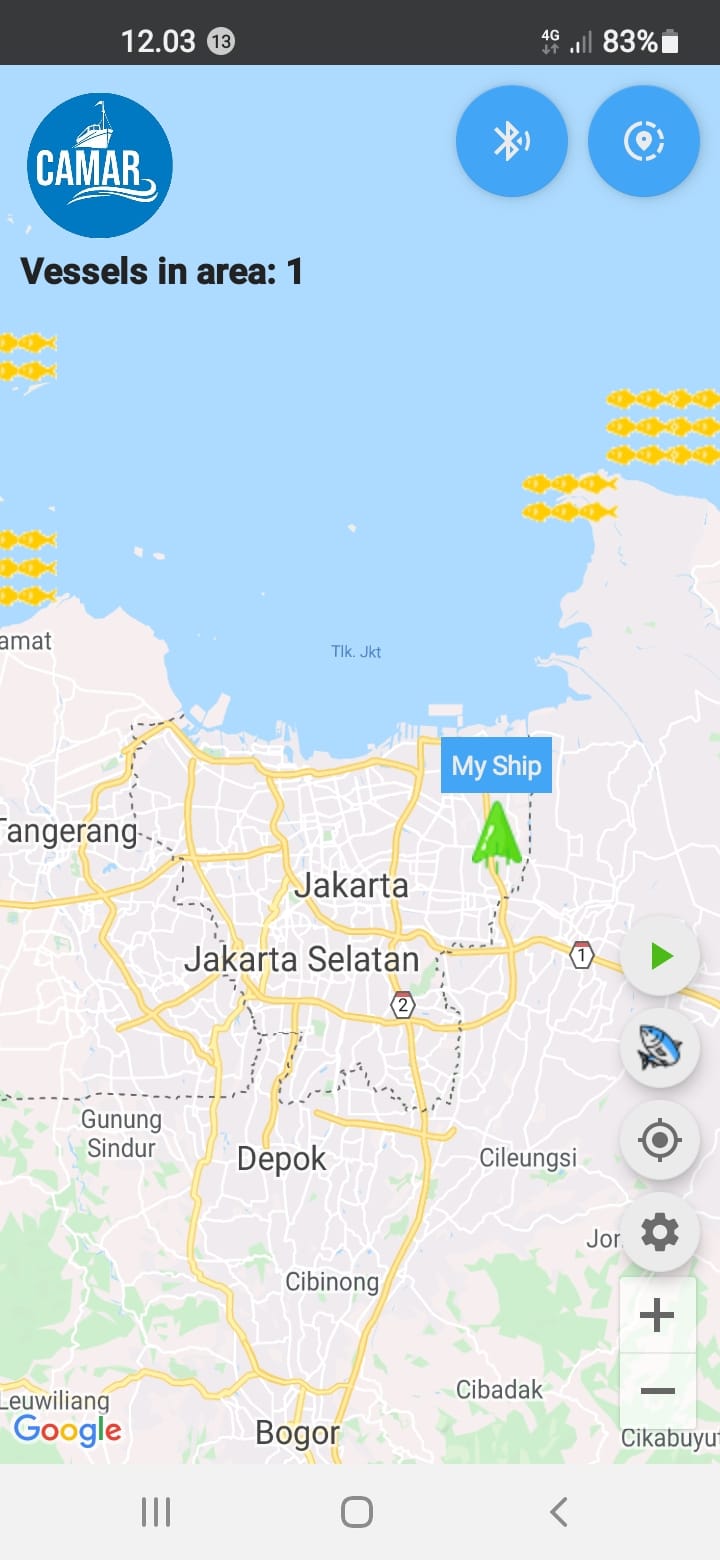 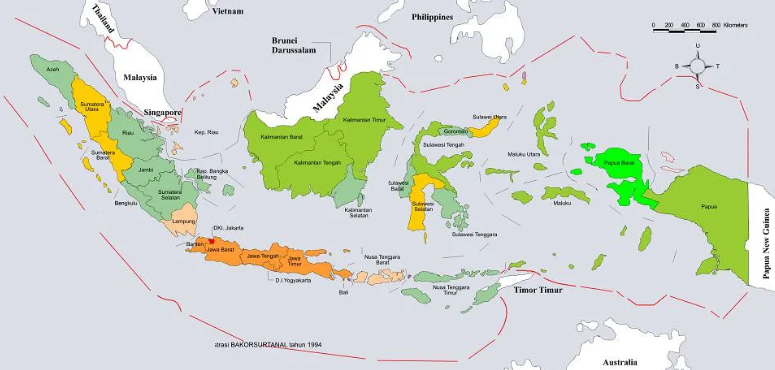 TRACKING JALUR PELAYARAN
Sistem yang merekam pergerakan kapal, kita dapat melihat history atau jejak perjalanan kapal  dari satu titik ke titik lainnya, Fitur Tracking berguna sekali ketika terjadi ombak     tinggi atau badai, dengan fitur ini nelayan terbantu untuk menemukan lokasi penebaran jaring dan jalur pelayaran kembali ke pelabuhan asal.
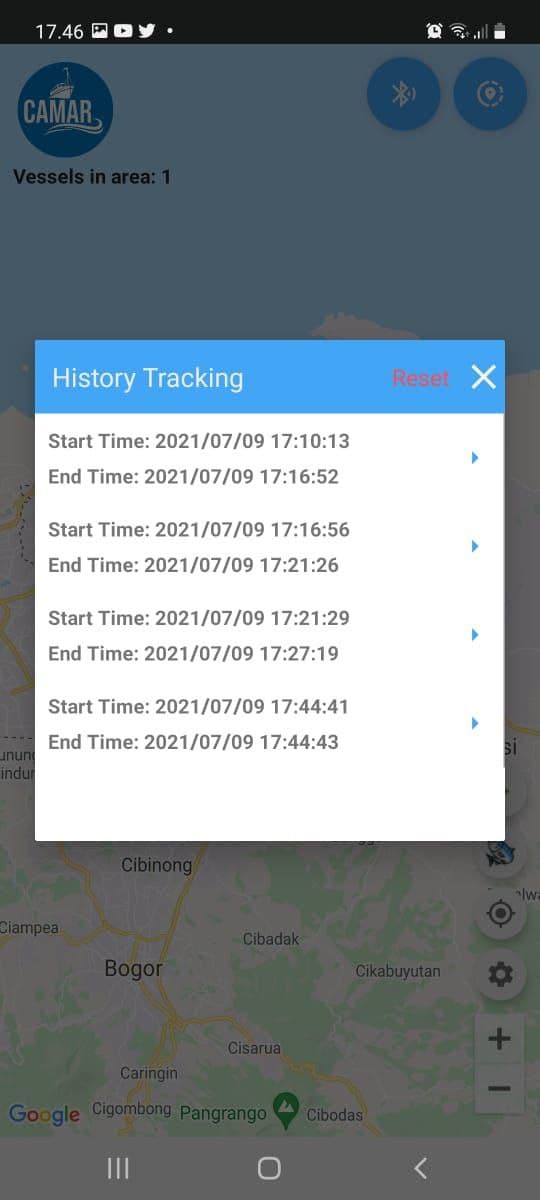 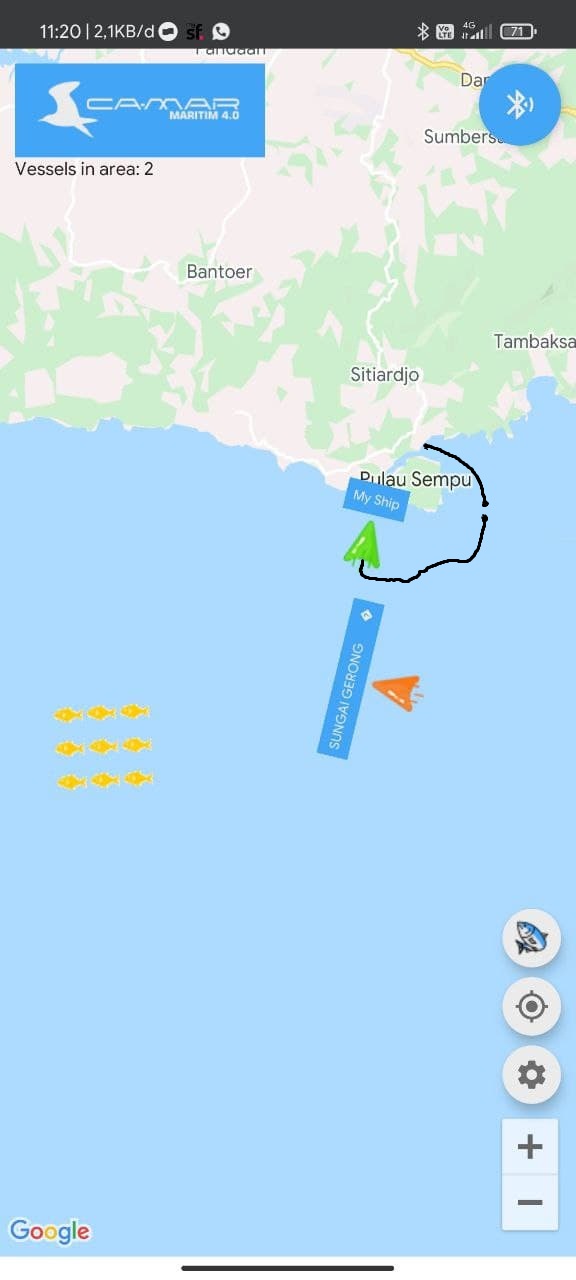 TOMBOL DARURAT SOS
Tombol SOS/Emergency yang berguna di saat darurat untuk memberi tahu kapal disekitarnya jika sedang mengalami       kondisi darurat, dan kapal lain akan menerima pesan,             sehingga  cepat mendapatkan pertolongan
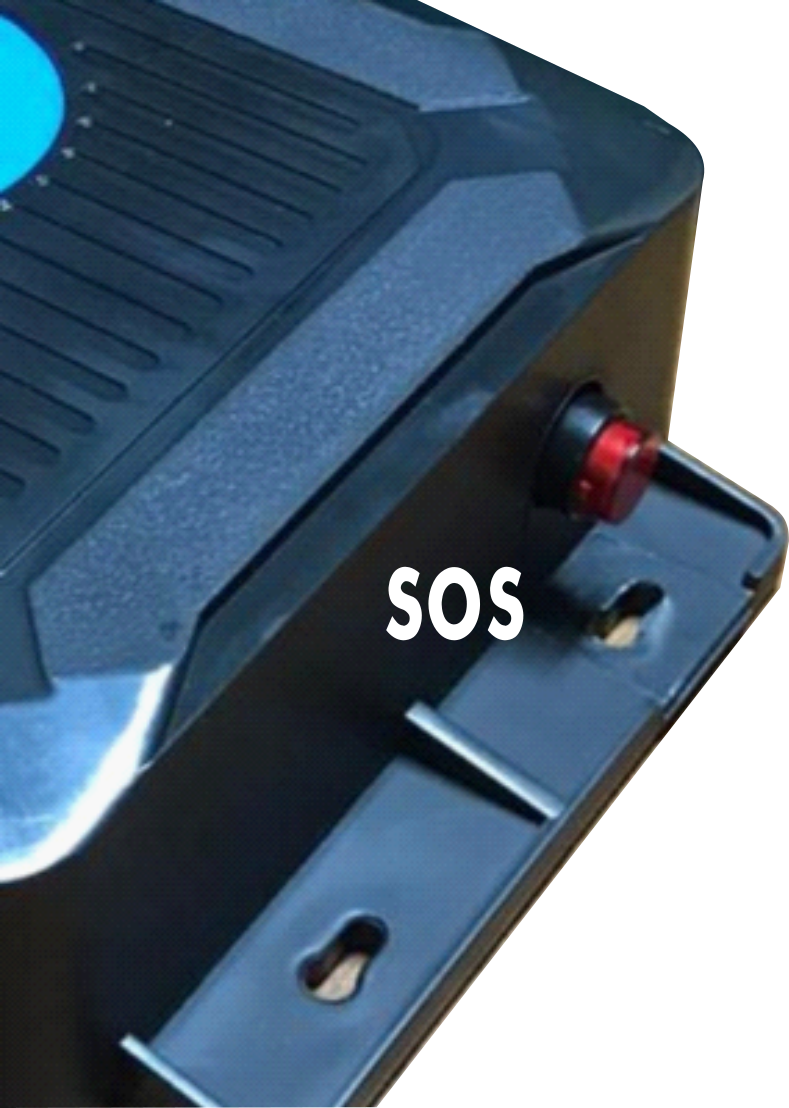 GPS & AIS MONITORING
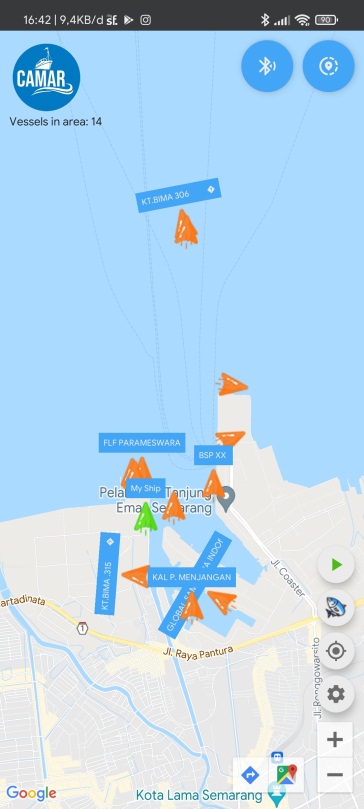 Sistem Identifikasi Otomatis atau Automatic Identification System (AIS) adalah sebuah sistem pelacakan otomatis       digunakan pada kapal dan dengan pelayanan lalu lintas      kapal (VTS) untuk mengidentifikasi dan menemukan kapal secara elektronik melalui pertukaran data dengan kapal      lain di dekatnya, BTS AIS, dan satelit. Sistem ini dilengkapi  juga dengan perangkat GPS sehingga bisa dengan mudah  mengetahui lokasi koordinat kapal
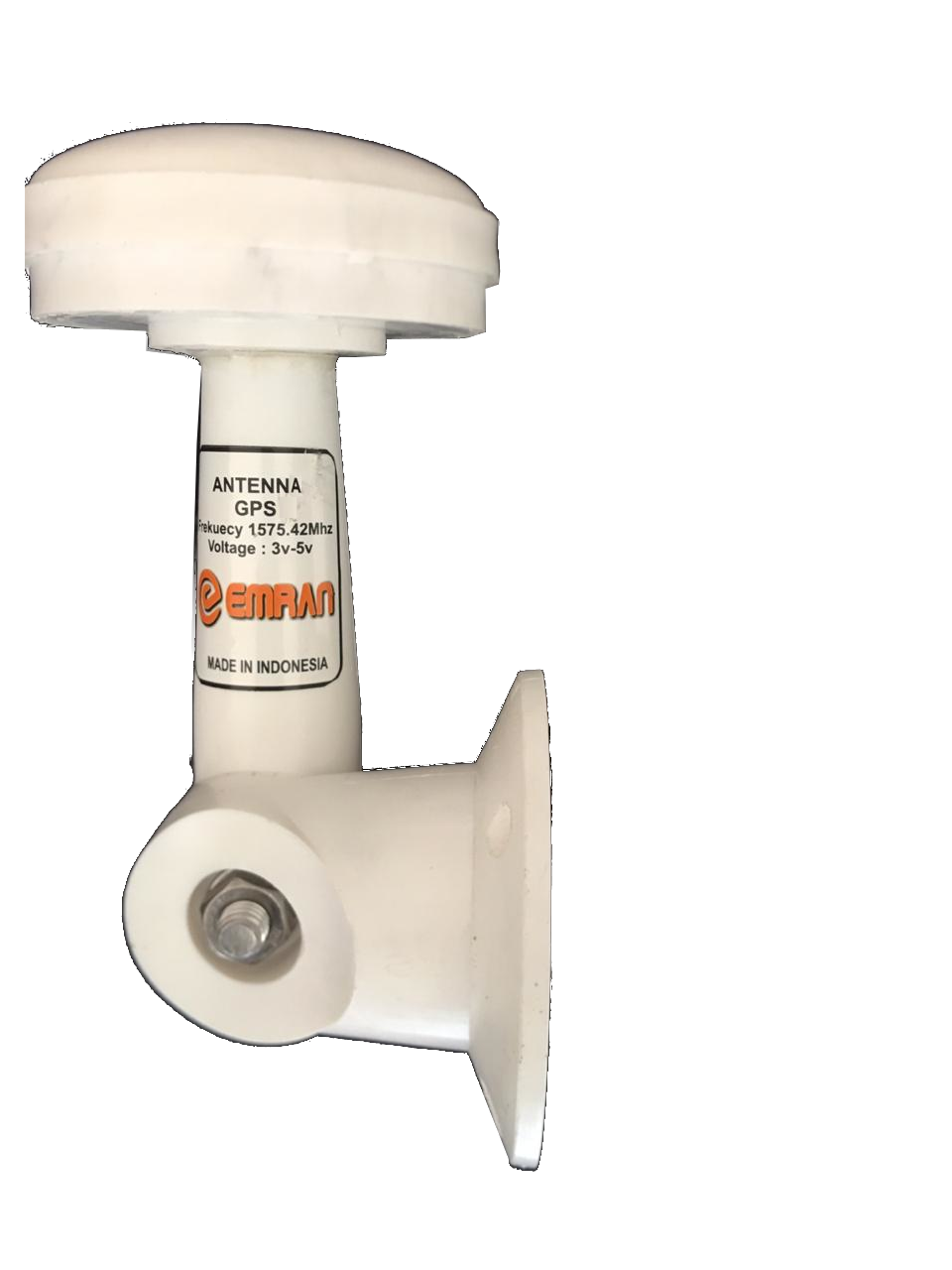 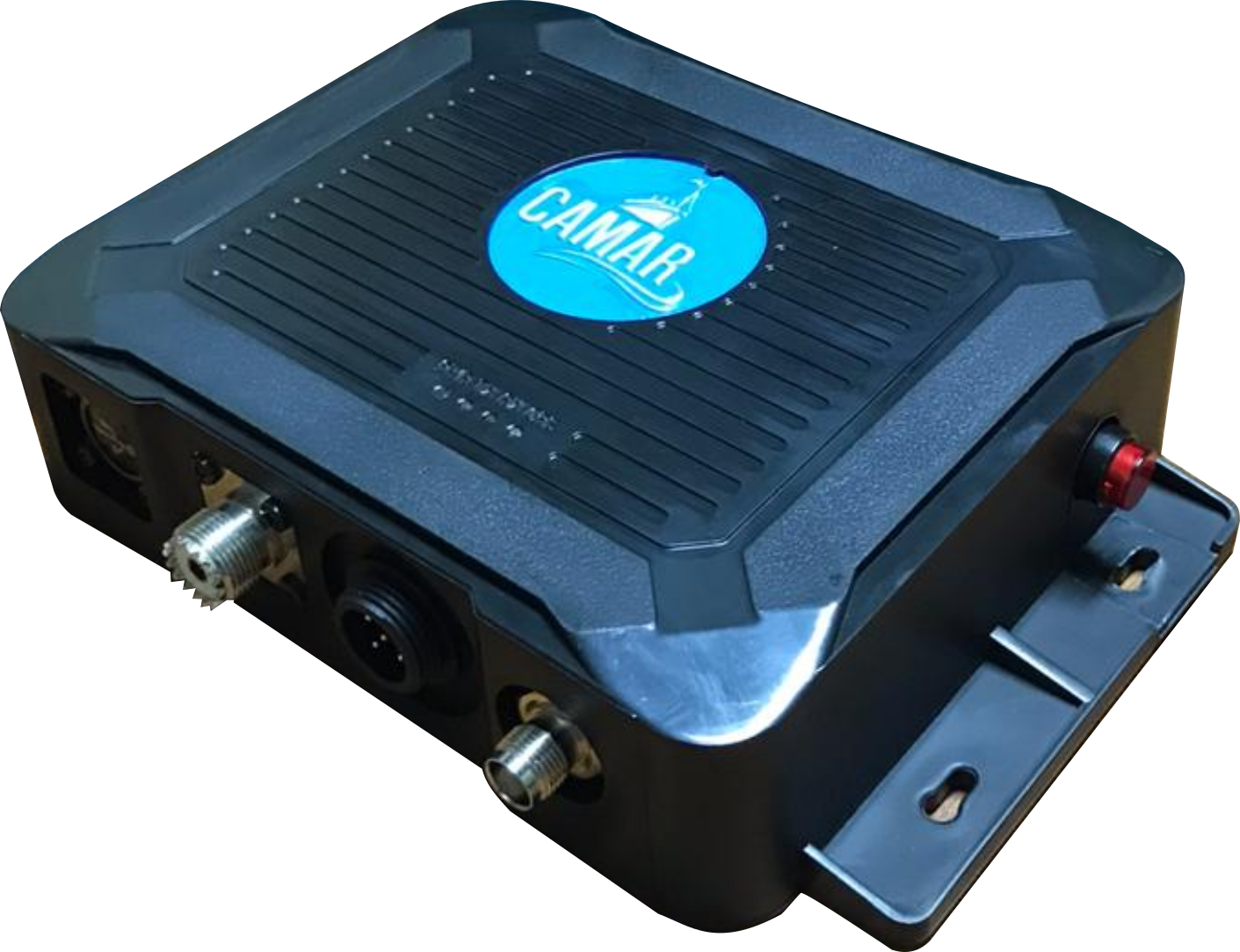 AIS Transponder
AIS Transponder adalah sistem pemancaran radio Very High         Frequency (VHF)  yang menyampaikan data-data kapal melalui    VHF Data Link (VDL) untuk mengirim dan menerima informasi      secara otomatis ke kapal lain, stasiun VTS atau SROP. Dengan        menerapkan sistem AIS akan dapat membantu pengaturan lalu     lintas kapal dan mengurangi bahaya tabrakan kapal di perairan.
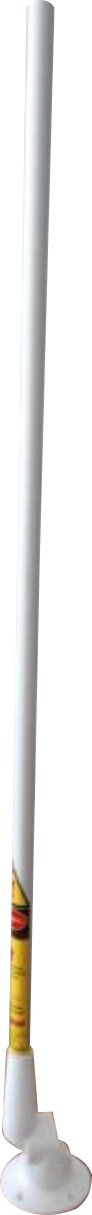 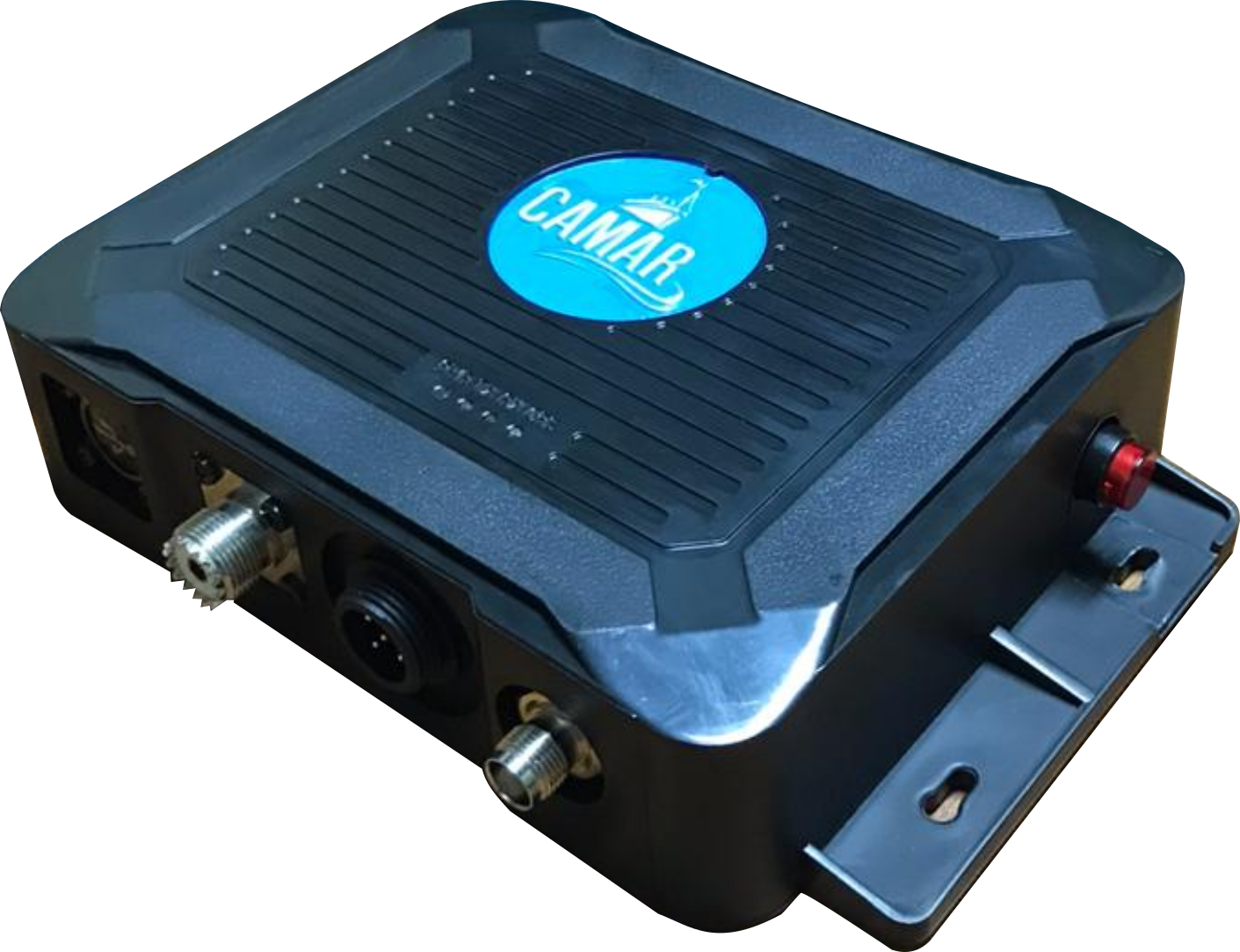 Perangkat CAMAR Smart Fishing
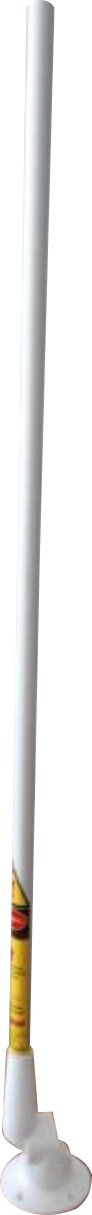 1. Aplikasi CAMAR 
2. Tranceiver CAMAR
3. Antena VHF
4. Antena GPS
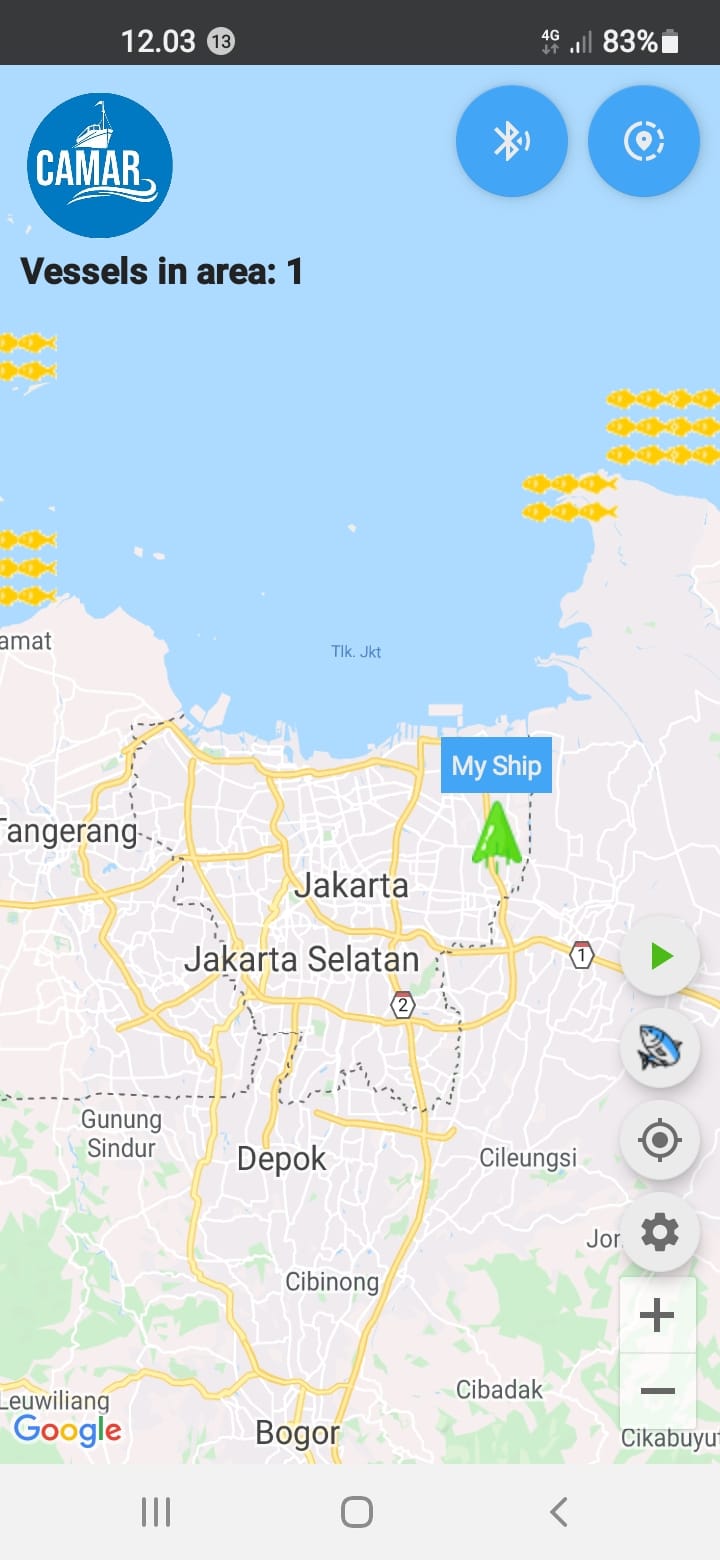 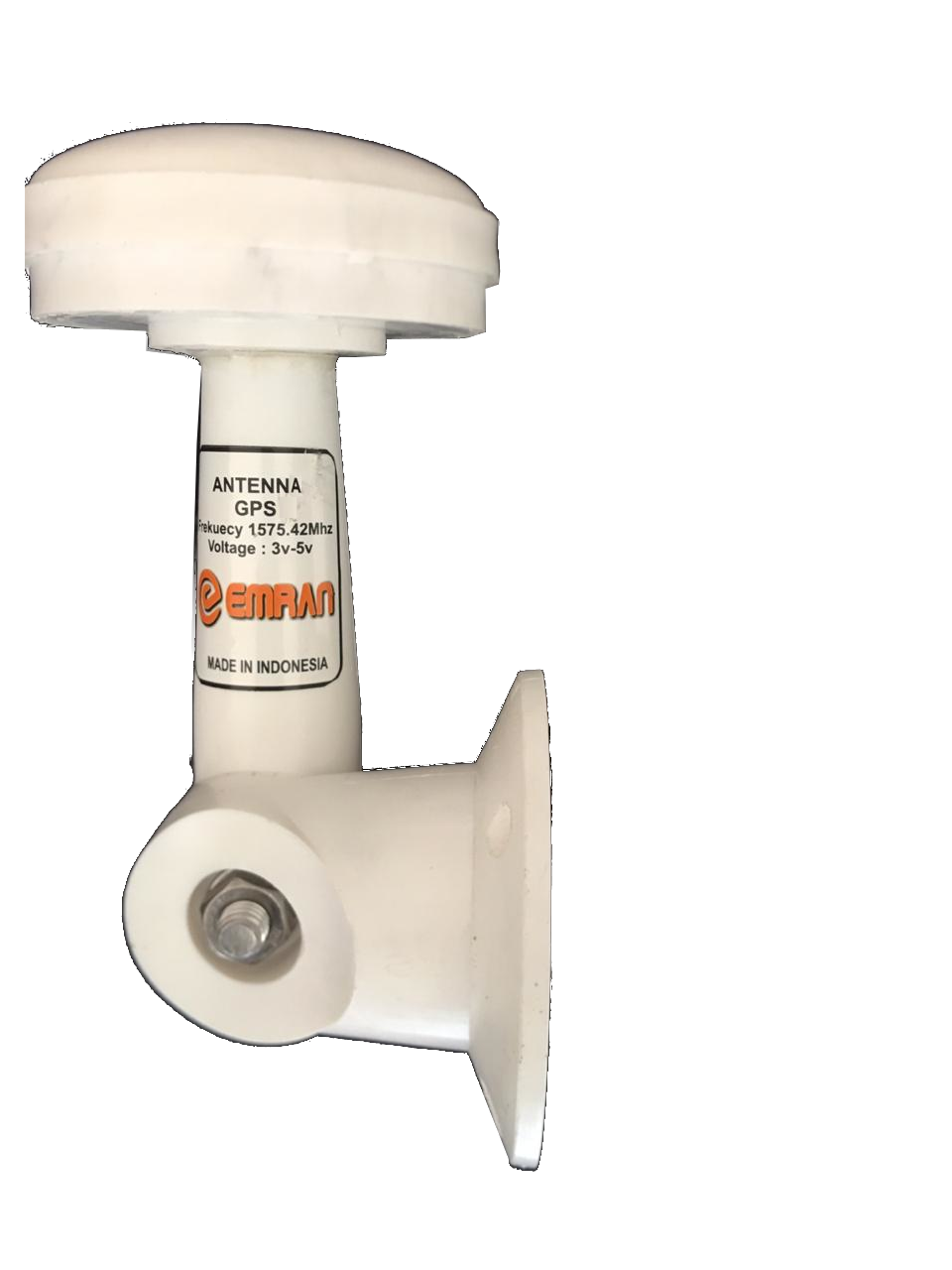 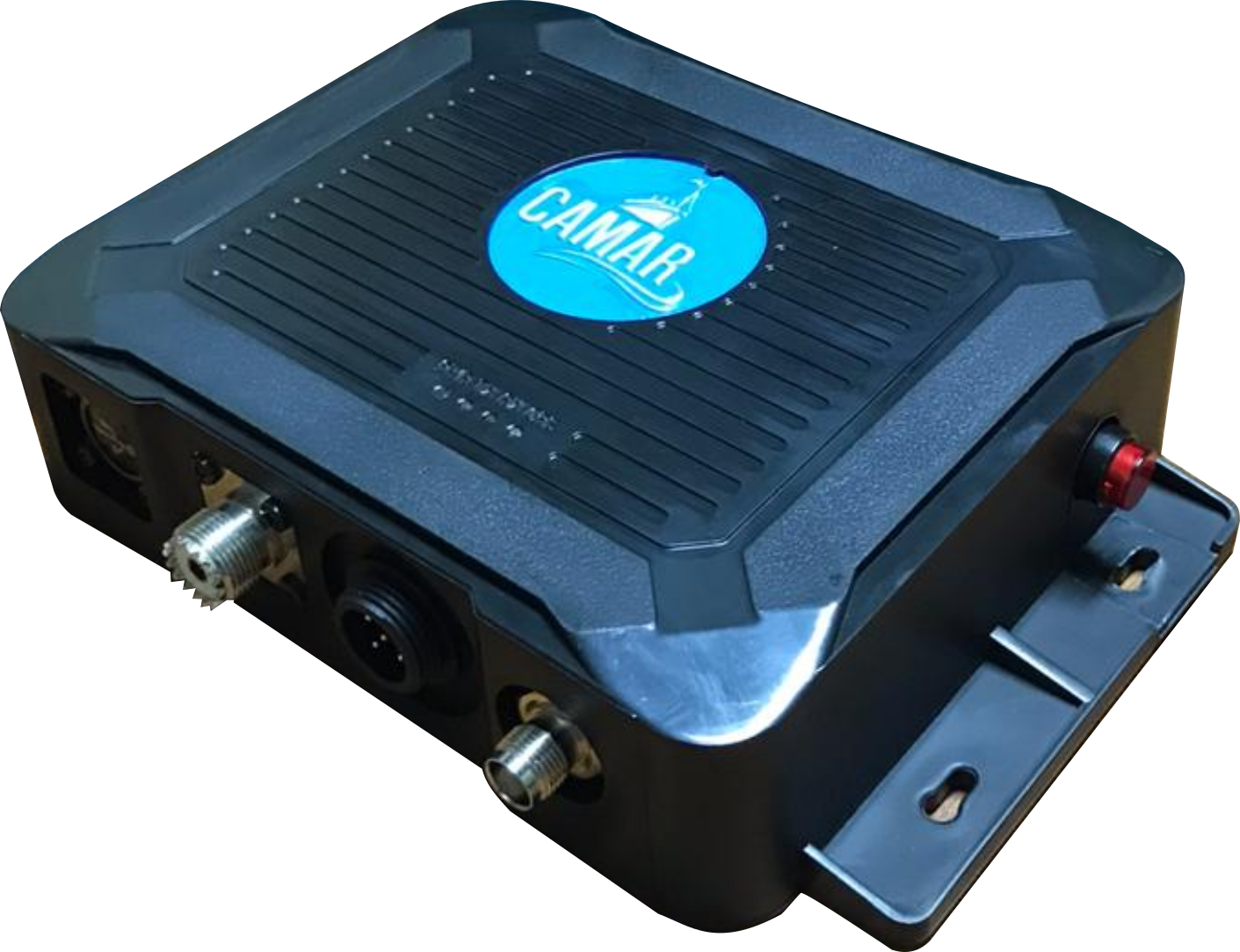 Perbandingan Fitur Fish Finder
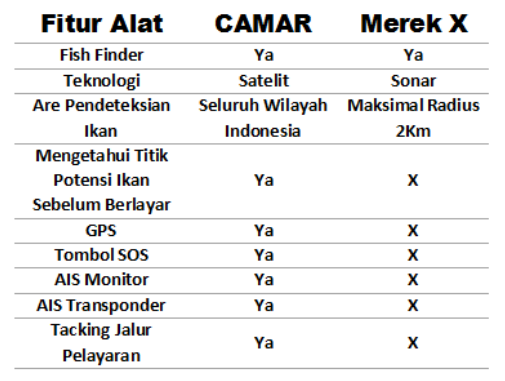 Sertifikat Camar
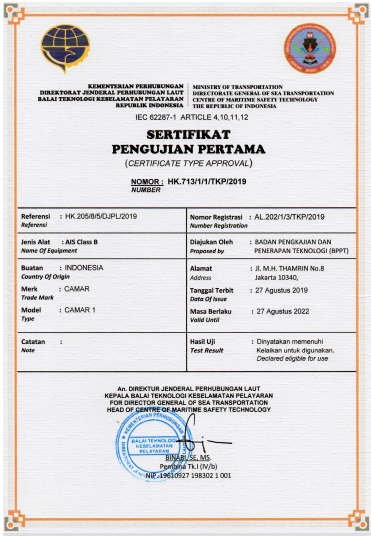 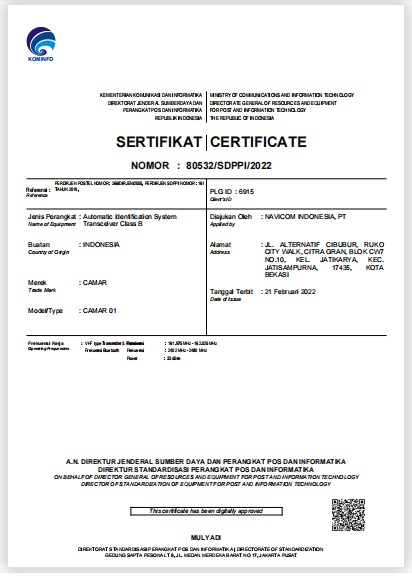 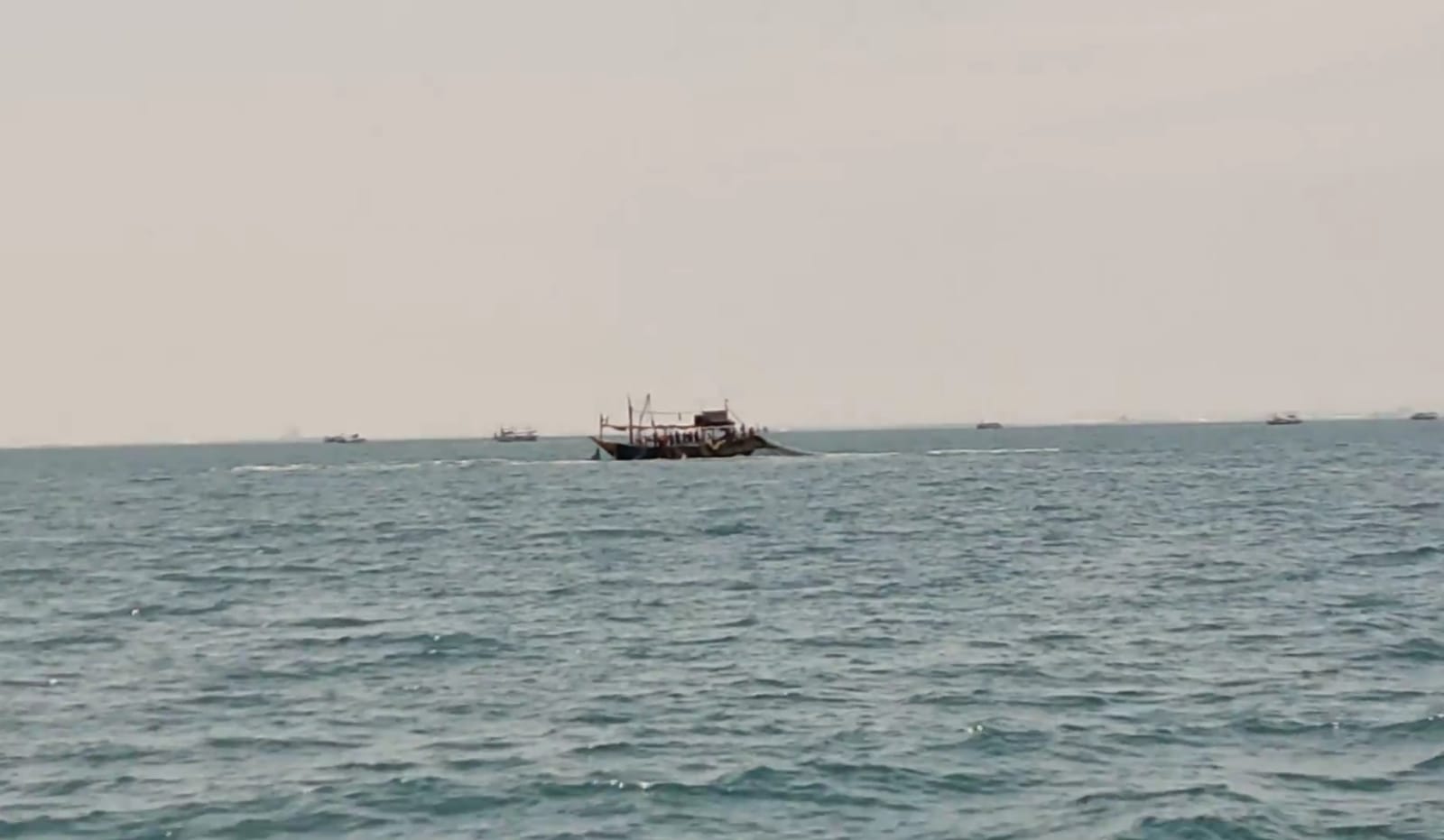 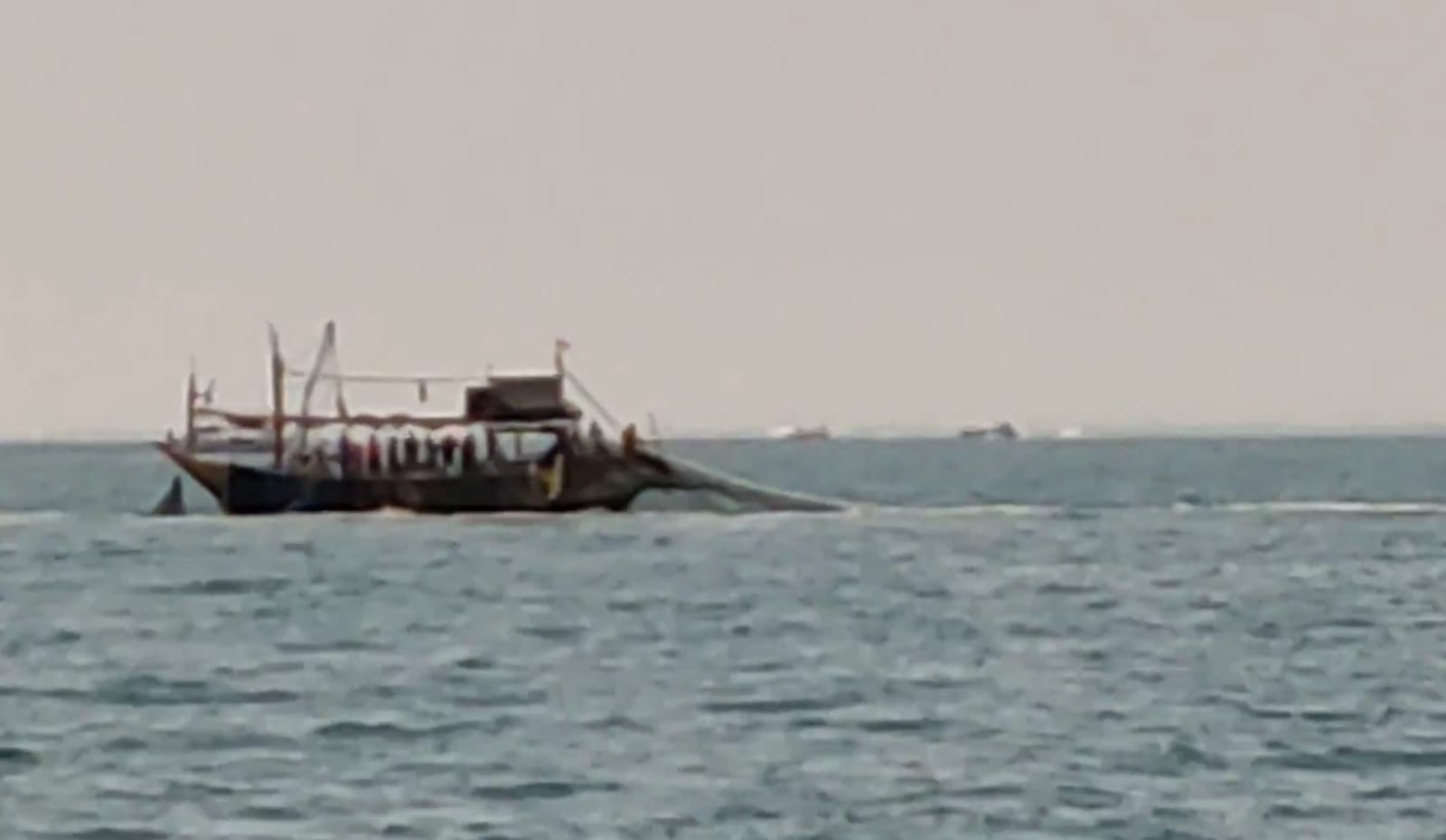 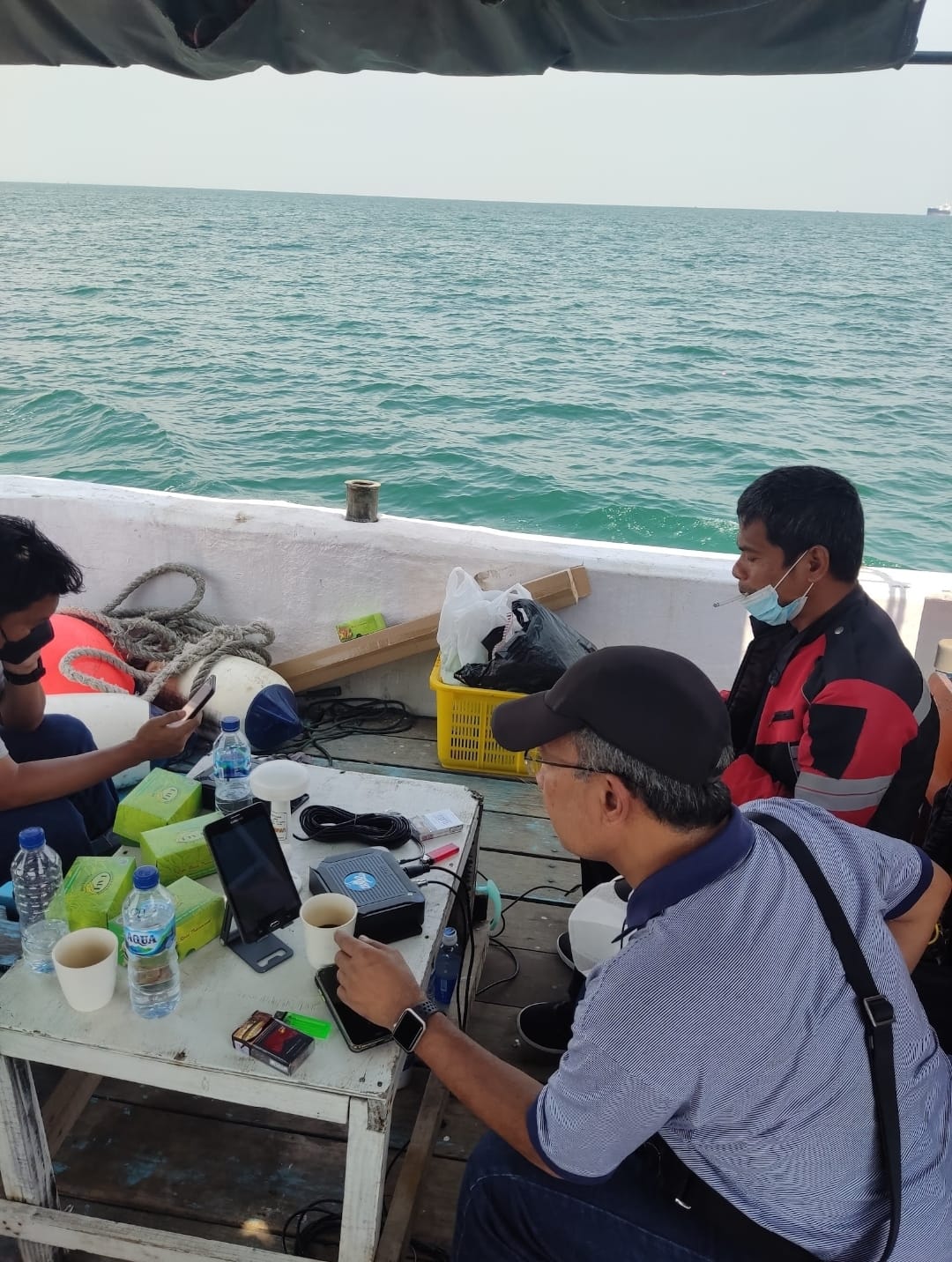 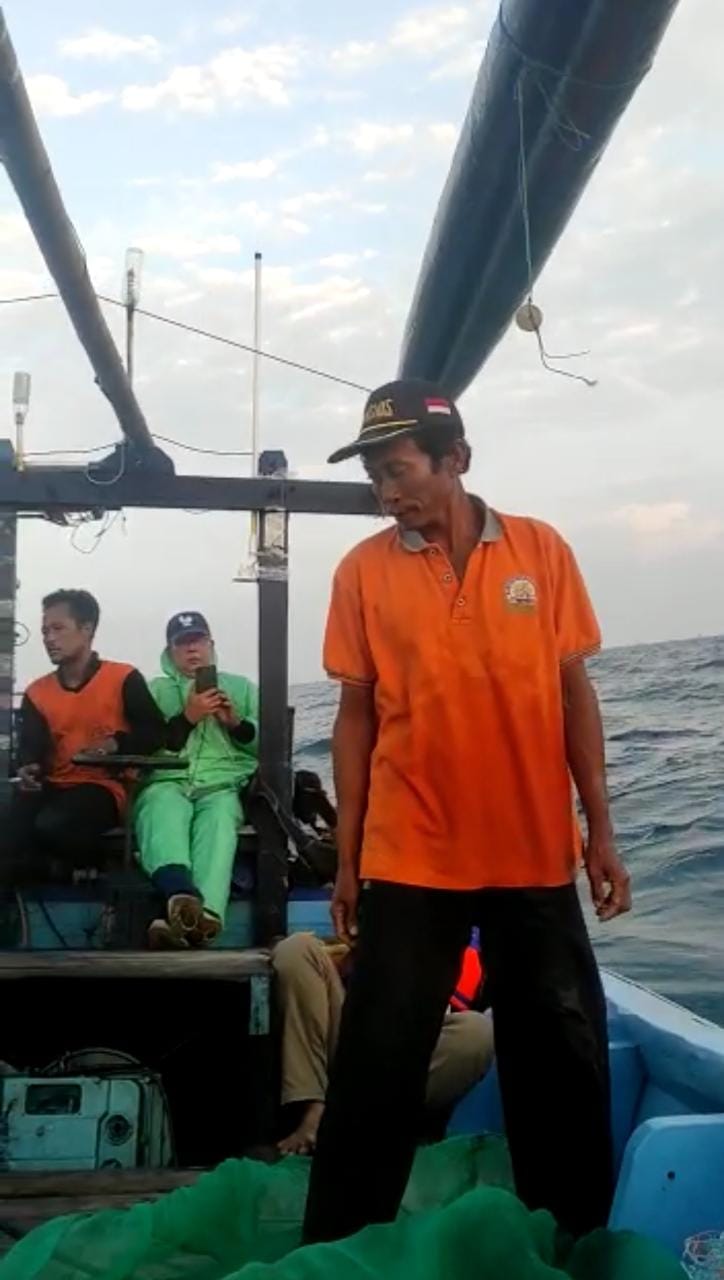 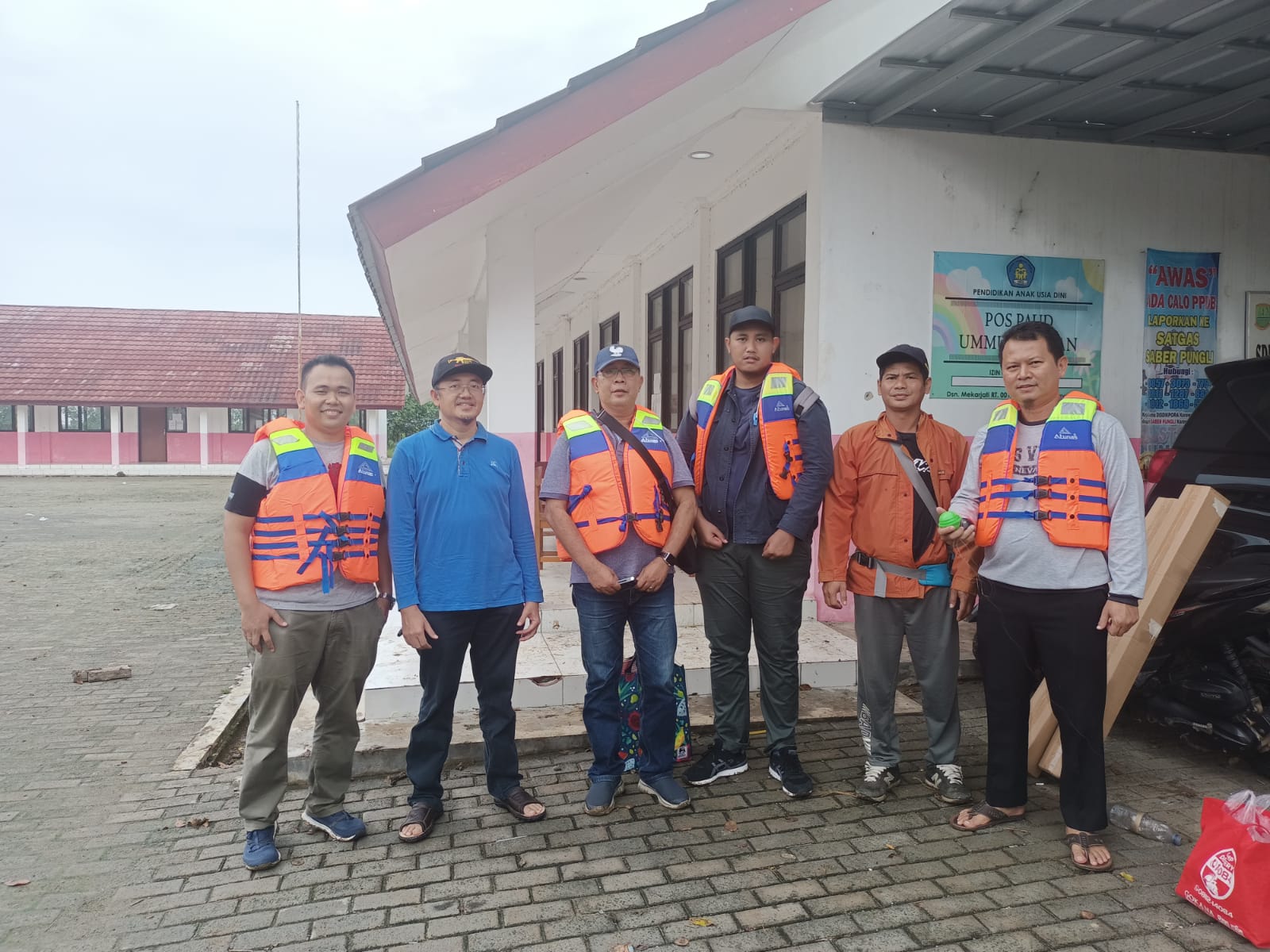 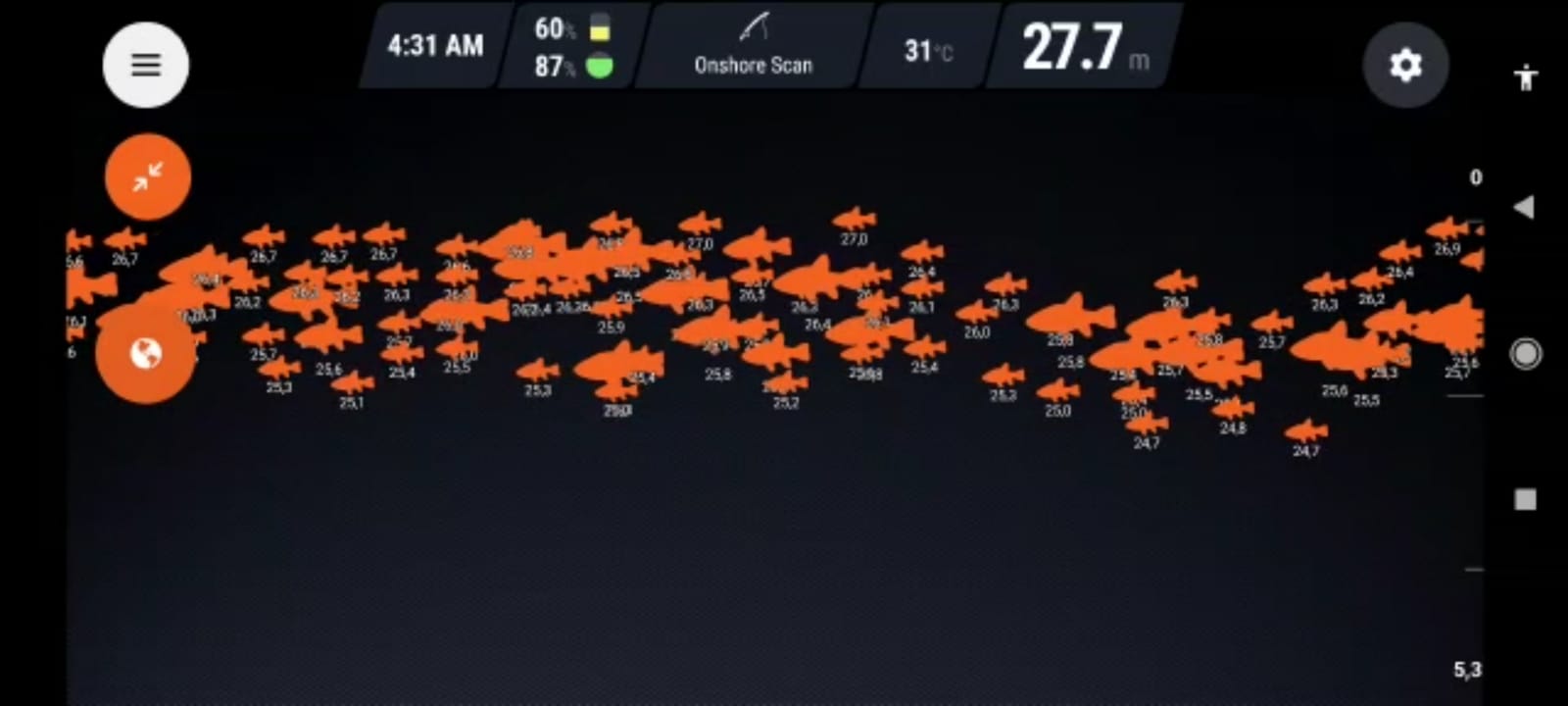 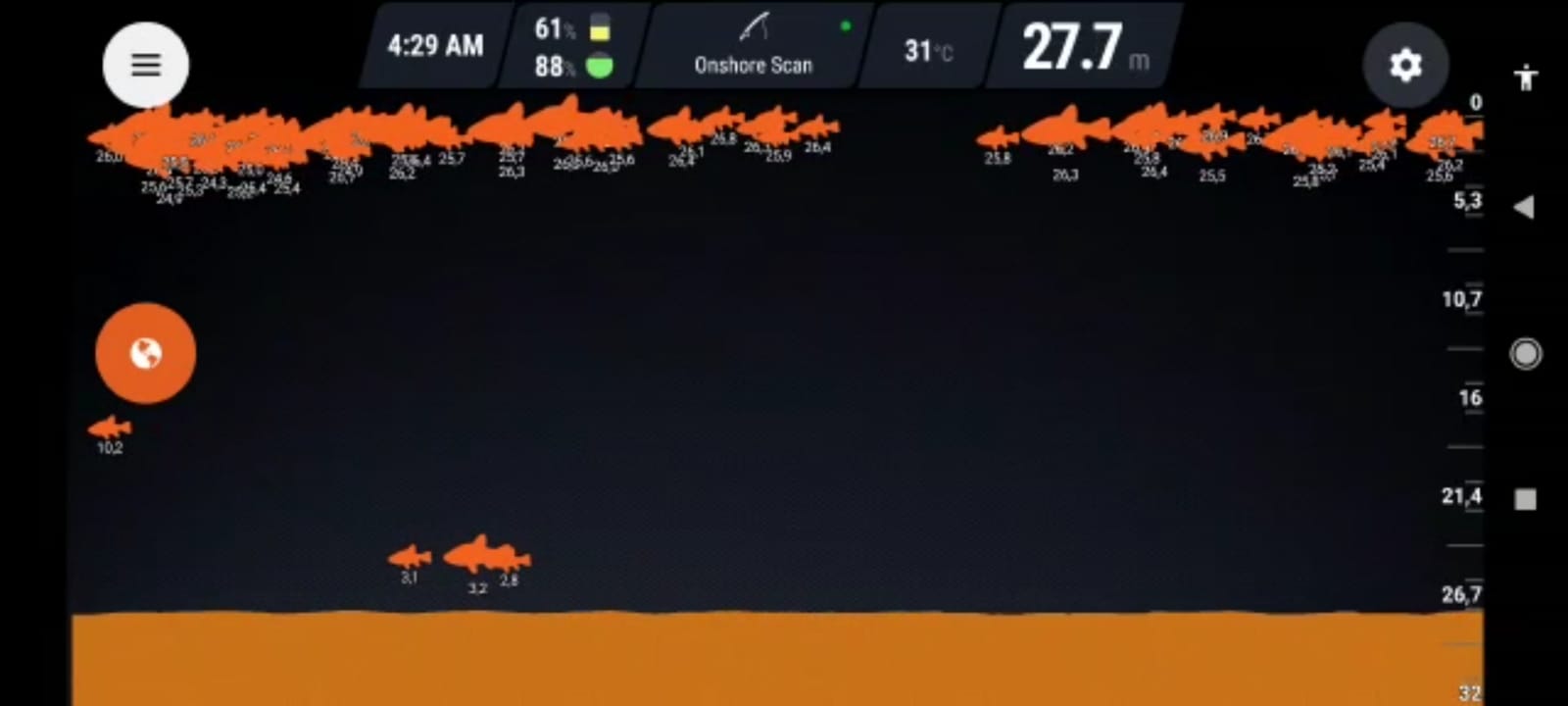 Ujicoba CAMAR Smart Fishing
TERIMAKASIH
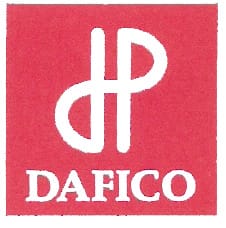 PT. Dafico Prima Persada
Ruko Commercial Park 1 No.2
Jl.Sentra Primer Timu Kel.Pulo Gebang 
Kec Cakung, Jakarta Timur 13950
Telp. 021-4870-1683